Hvordan fungerer BRIS?
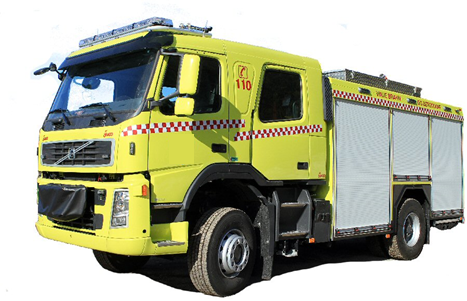 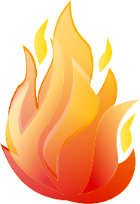 Nødnett
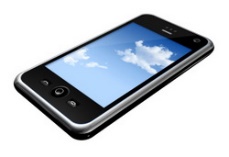 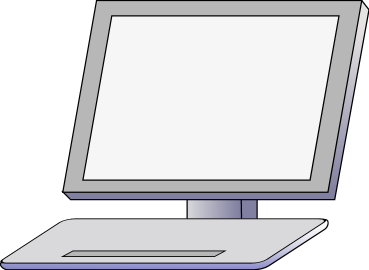 110
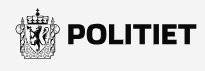 Vision
1 minutt
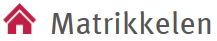 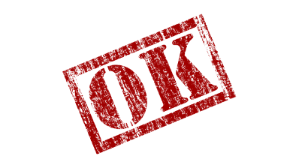 Henter info fra
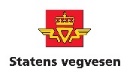 Godkjenne
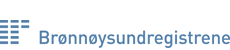 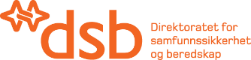 14 dagers frist for manuelle oppdrag
Sender info
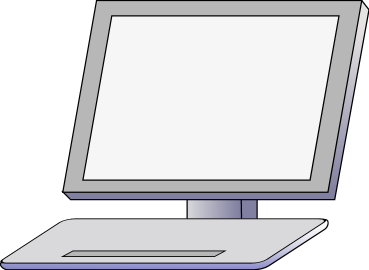 BRIS-Ut
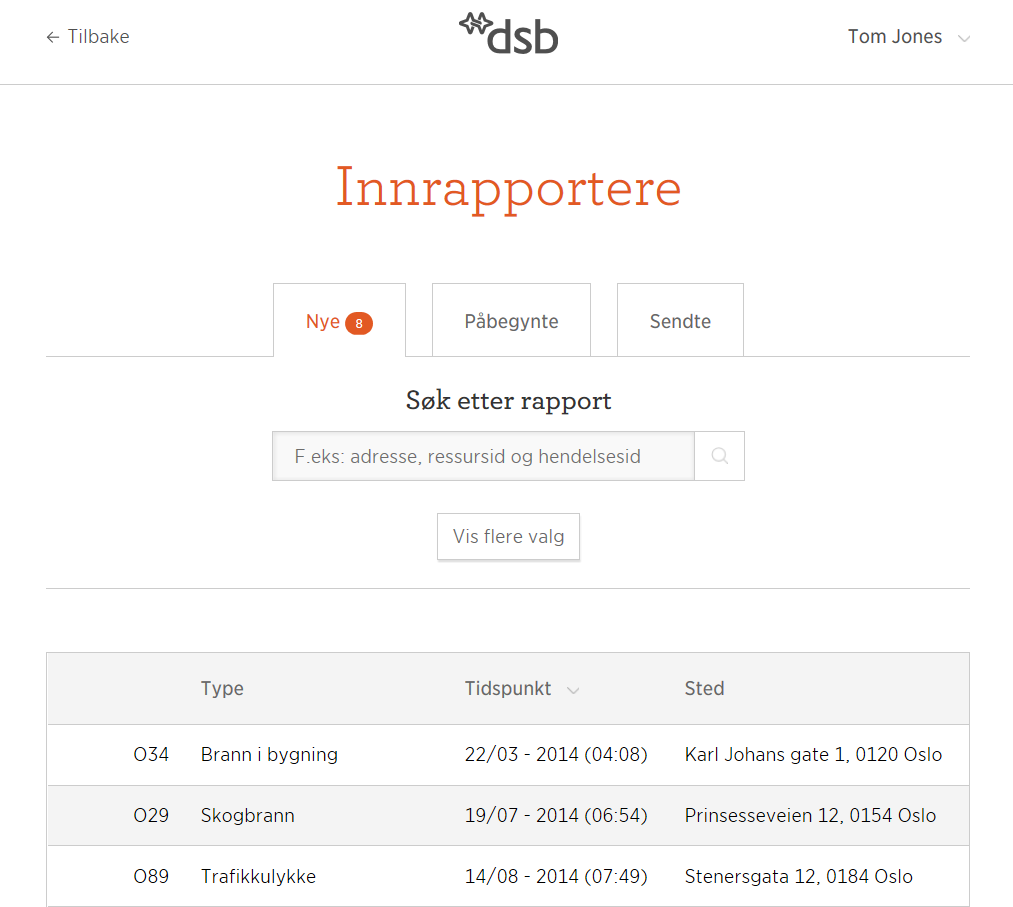 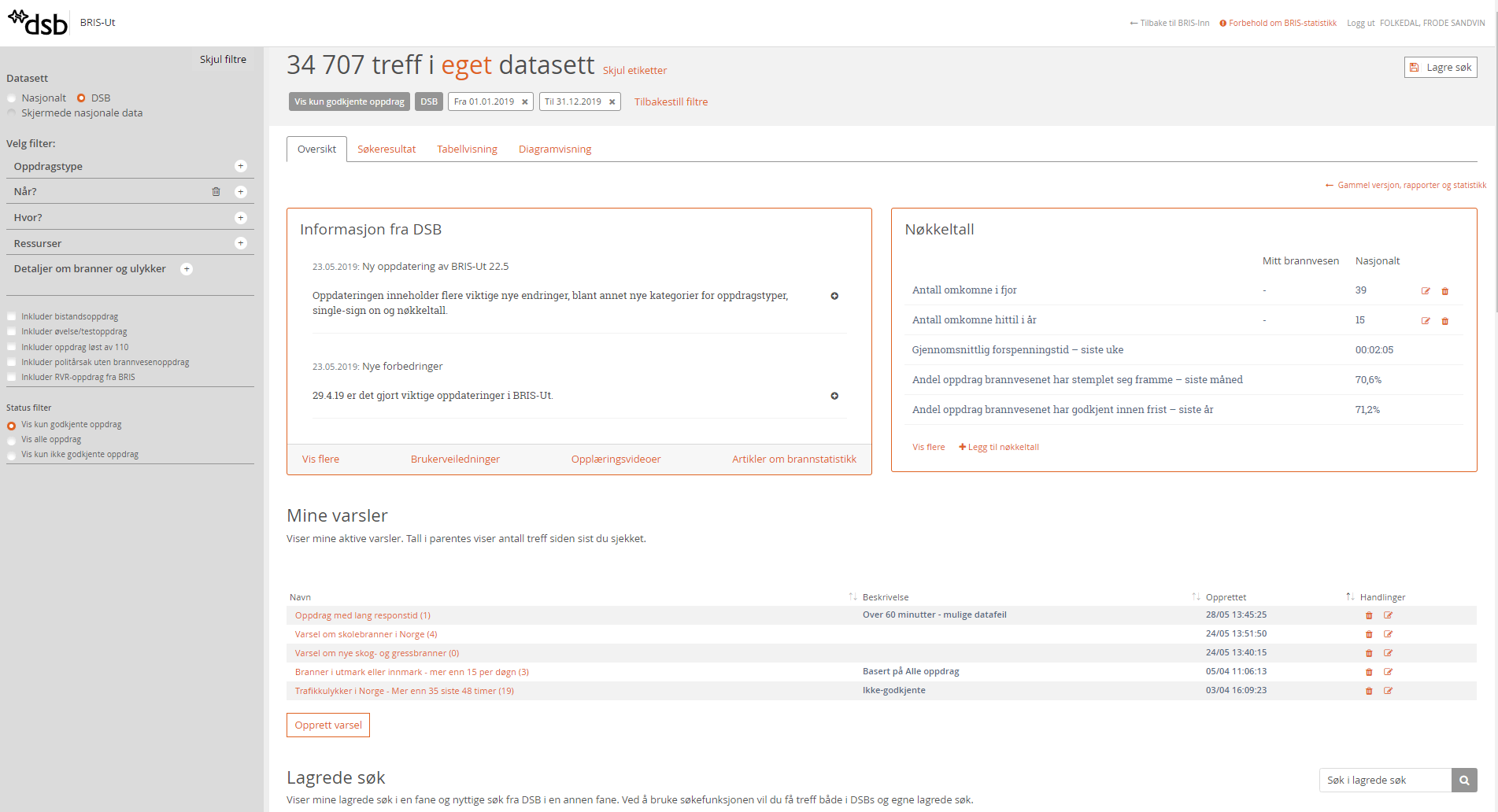 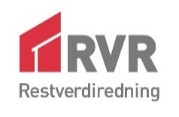 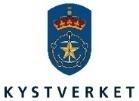 BRIS-Inn
1
[Speaker Notes: 12 sentraler. Likt oppdragshåndteringsverktøy. Trigger. Sender informasjon ved ulike tidspunkt]
Revidert hendelsesliste per 2019
2
[Speaker Notes: Til sammen 89 oppdragstyper.]
Regler for valg av revidert hendelsestype (oppdragstype)
Eks: Slokkeinnsats og at det var farlig gods involvert, registreres i BRIS
Eks: Trafikkulykke, farlig gods og brann i bil – Trafikkulykke hvis det var utløsende hendelse
Eks: Ringt inn som skogbrann, men kommer fram til bål – Unødig melding
3
[Speaker Notes: Skille mellom hva brannvesenet ble utalarmert til (opprinnelig hendelsestype) og hva som var den reelle hendelsen (revidert hendelsestype)
Eks melding om boligbrann, men når brannvesenet kommer fram til hendelsesstedet ser de at det kun er brann i container. Opprinnelig hendelsestype vil være brann i bygning, men revidert hendelsestype skal være brann søppelcontainer.

Ikke hva hendelsen endte opp som
Fordi: Ut fra et forebyggende perspektiv er det viktigst å vite hva som skjedde først (utløste ulykken)
Følgehendelser og konsekvenser skal registreres i rapporteringsløsningen av brann og redningsvesen
Eks bil som kjører av veien og kræsjer, som fører til bilbrann, skal føres som trafikkulykke
Eks brann som begynner i søppelcontainer, men sprer seg til bolig, skal føres som brann søppelcontainer, selv om brannvesenet håndterte en brann i bygning.]
Behandling av oppdrag i BRIS
Alle branner
Videre rapportering av  brannvesen
Transportulykker
Helseoppdrag (uten bære/løfte)
Naturhendelser
Andre ulykker
Ca 30%
Bistand politi/PLIVO
Helseoppdrag (bære-løfte)
Automat-behandles
Andre brannhendelser utenom bygg
Ca 70%
Andre oppdrag
Unødige og falske utrykninger
4
Type data i BRIS - 1
Type data i BRIS - 2